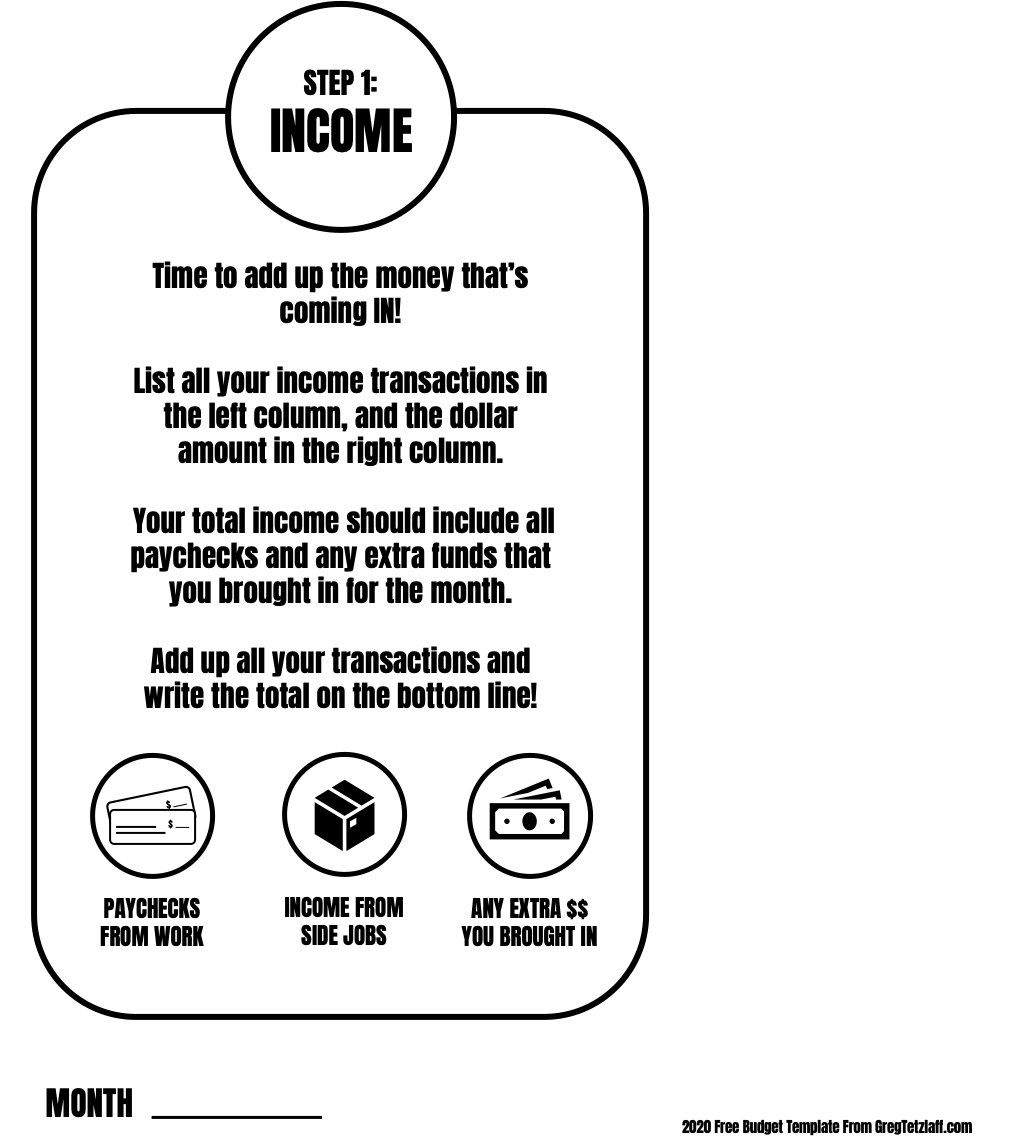 1
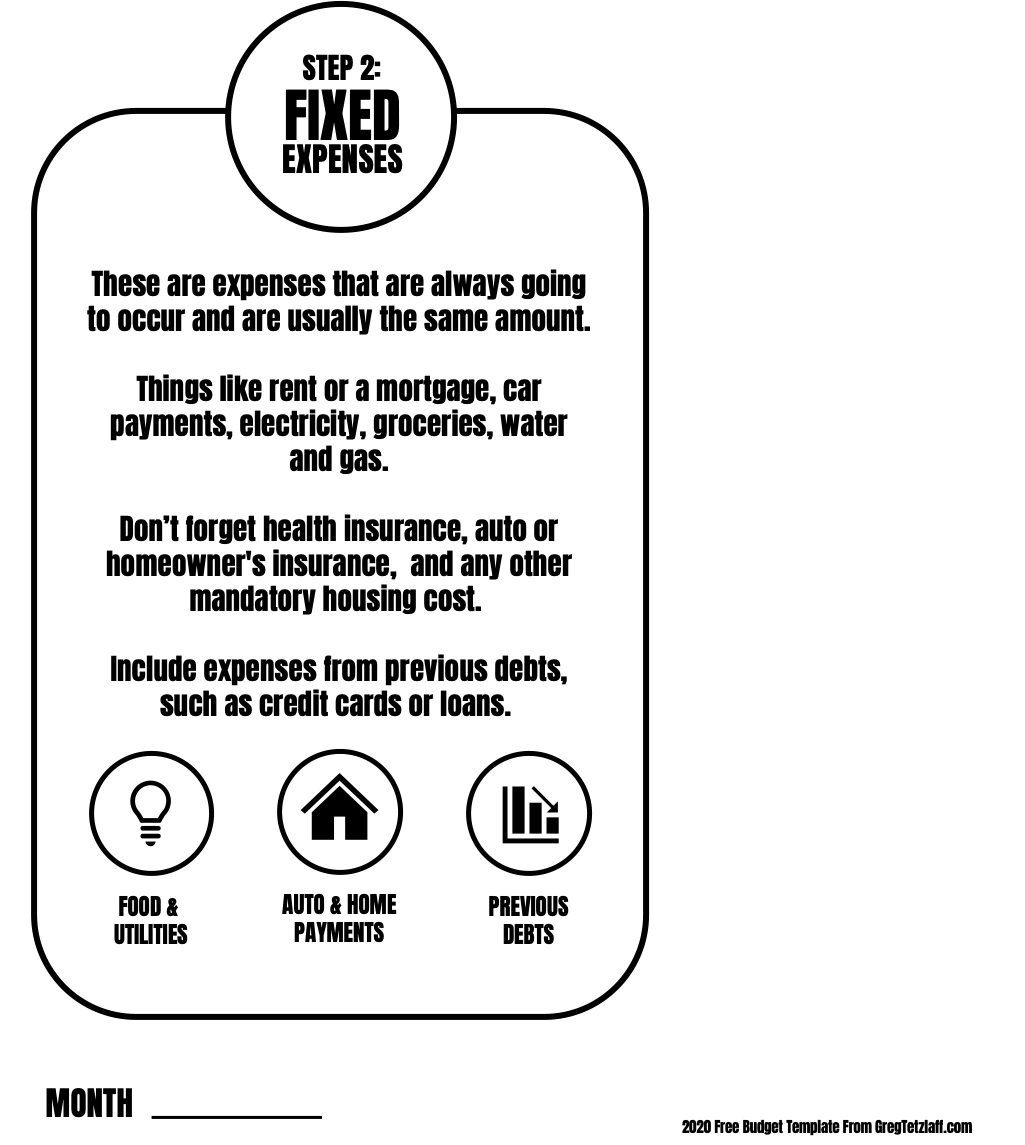 2
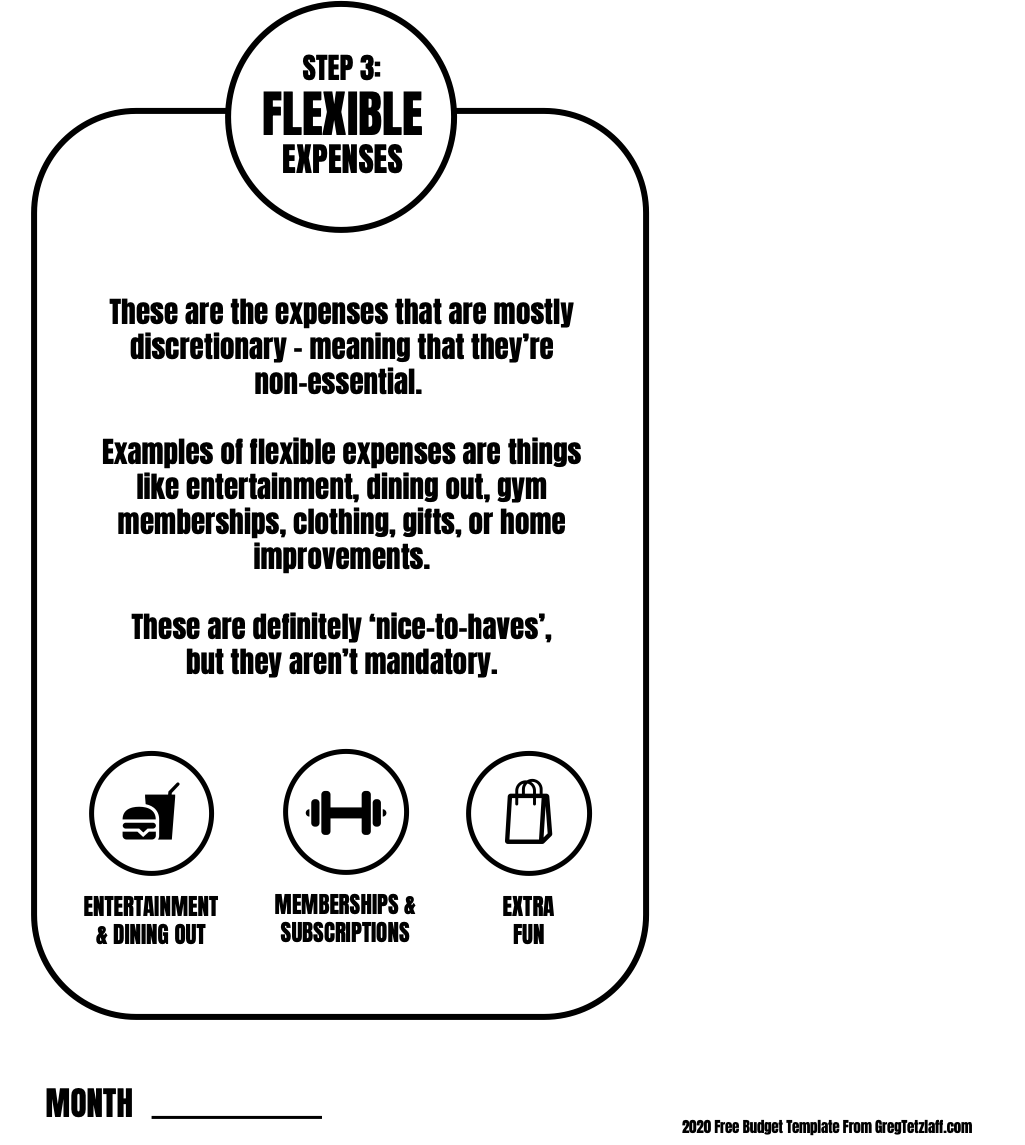 3
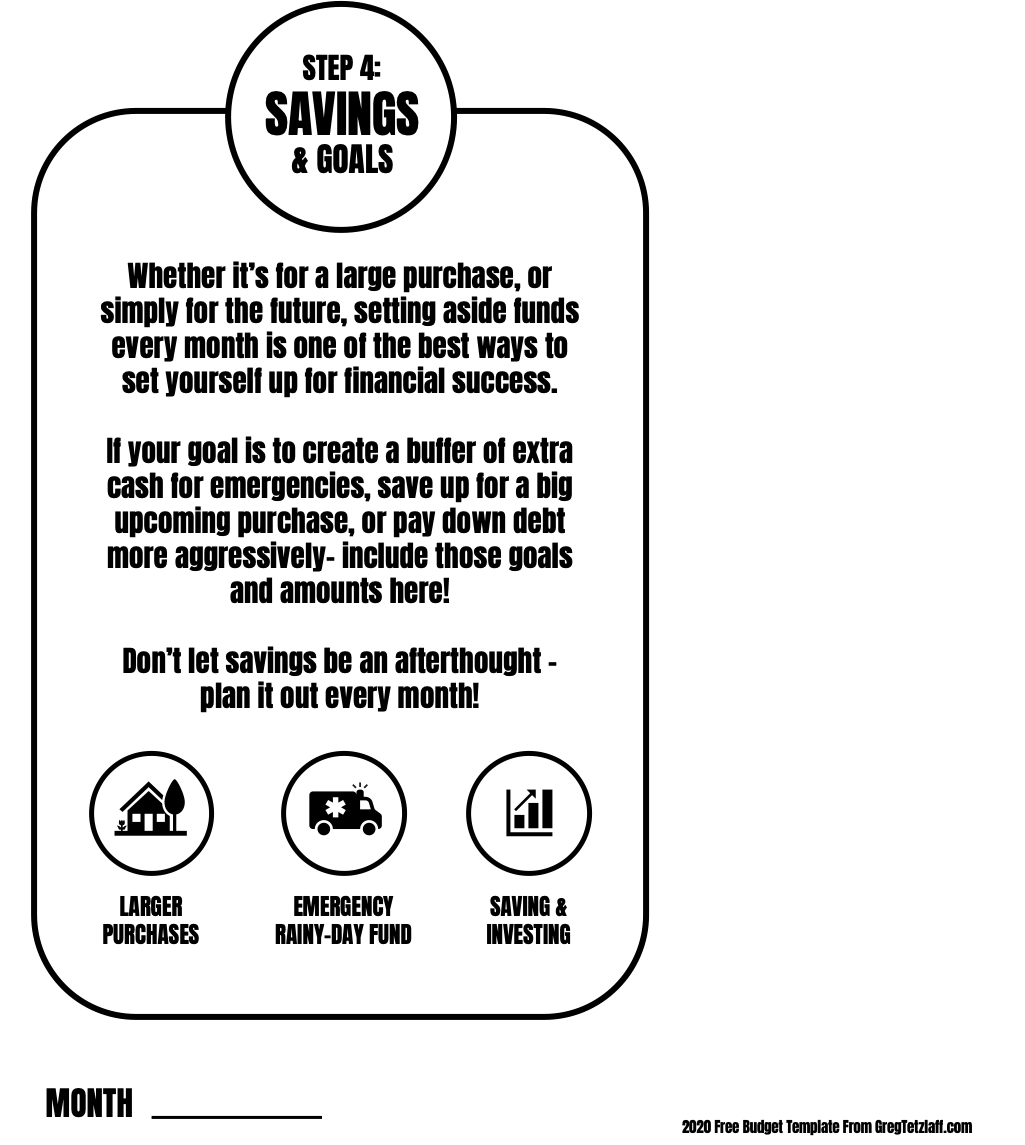 4
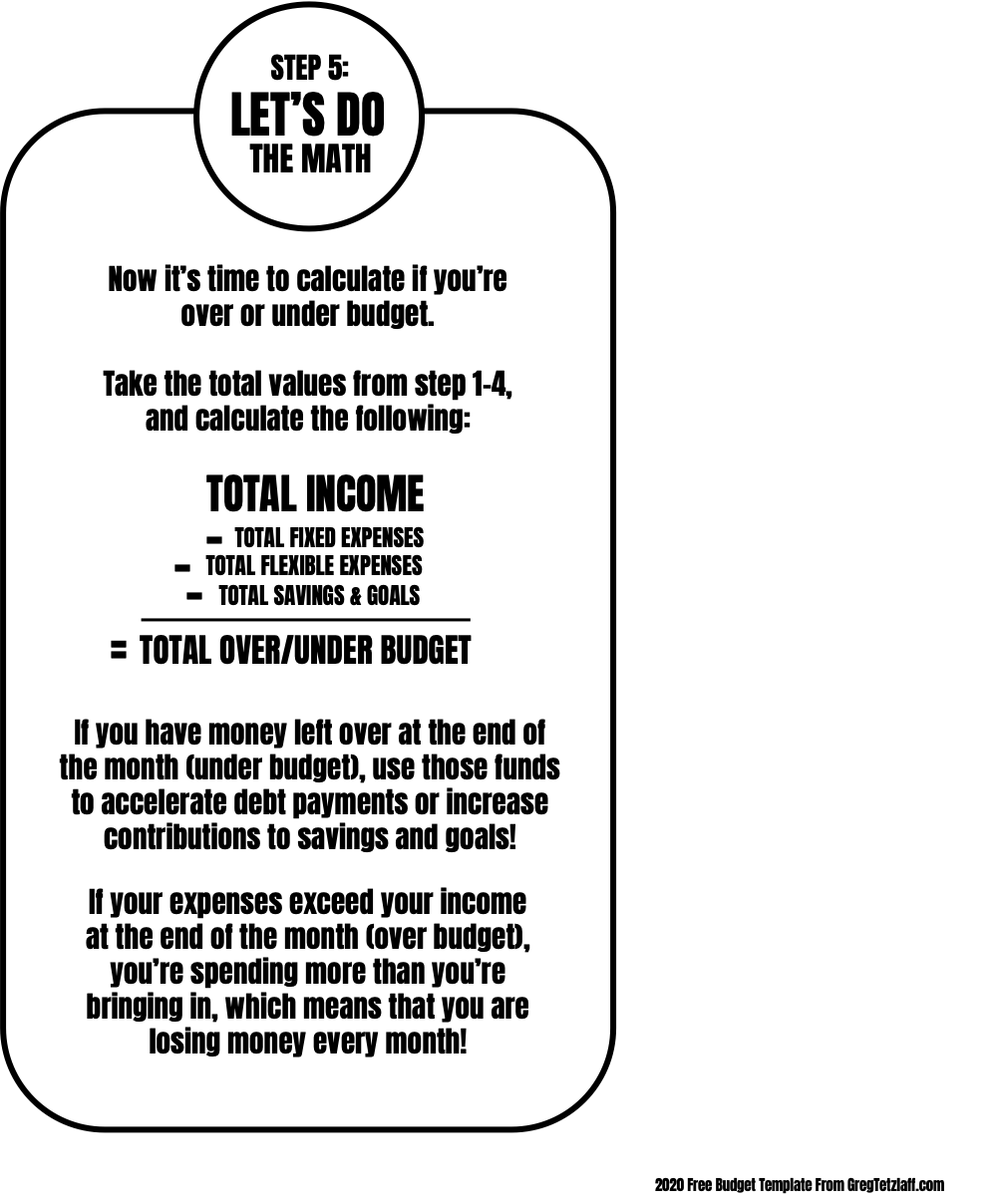 MONTH
5
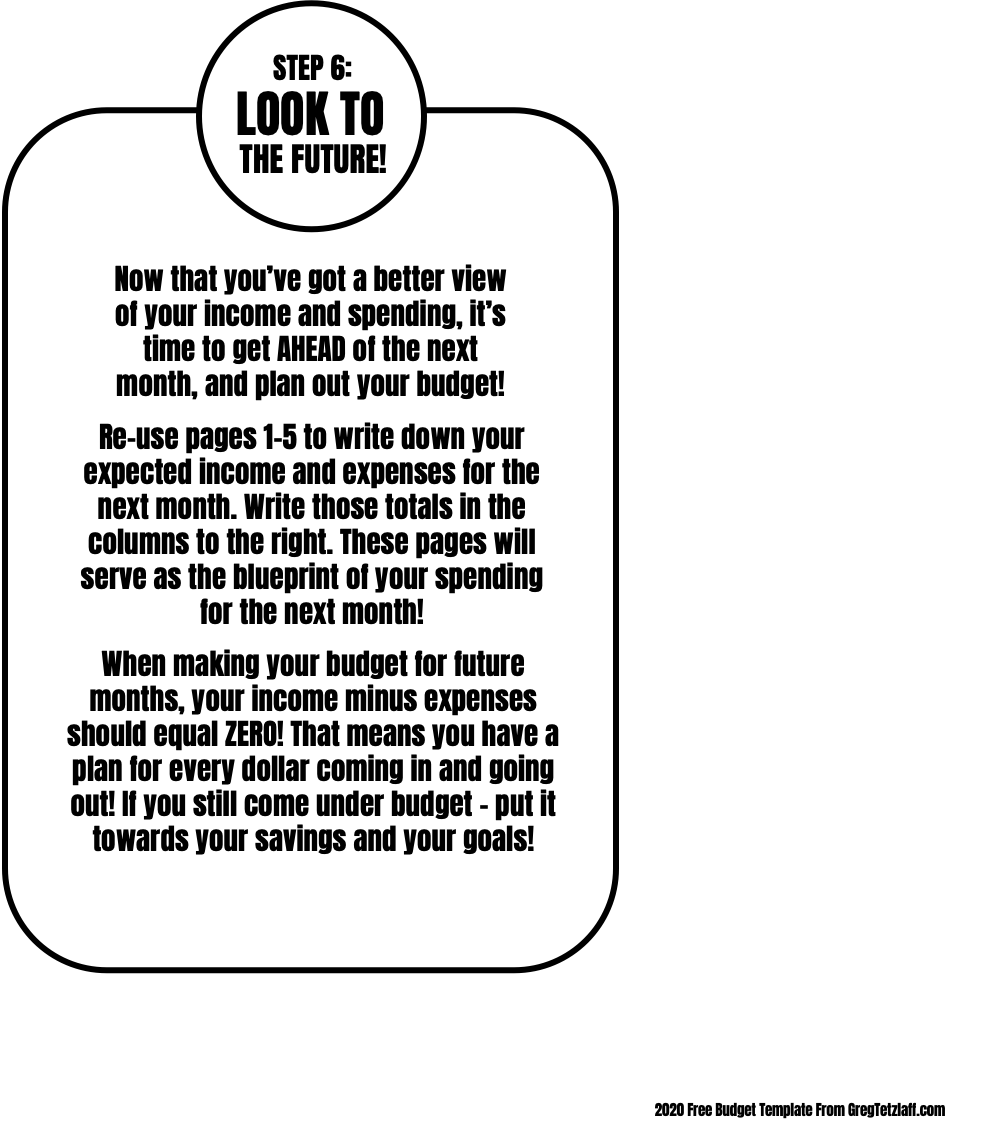 MONTH
1
2
3
4
6